ほなみ通信
Health letter
Vol.７６
Take Free
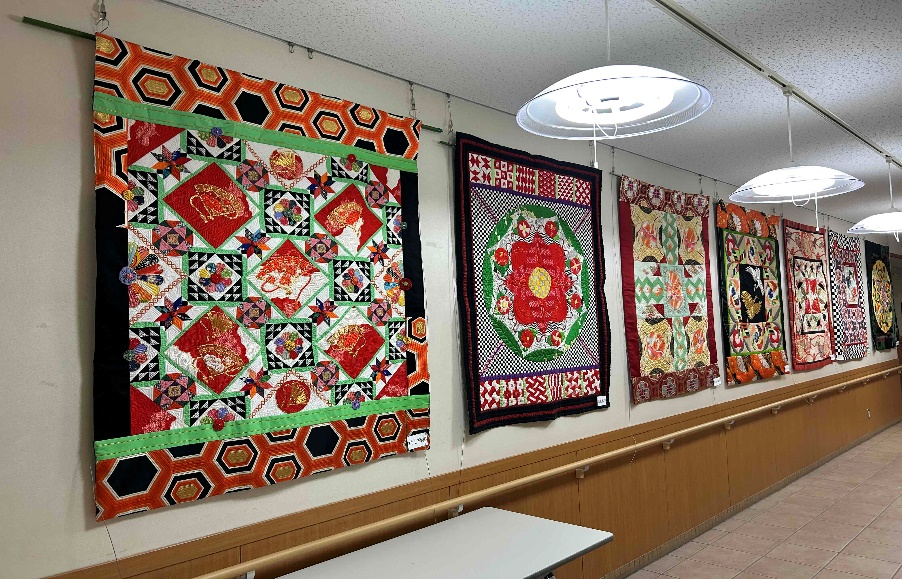 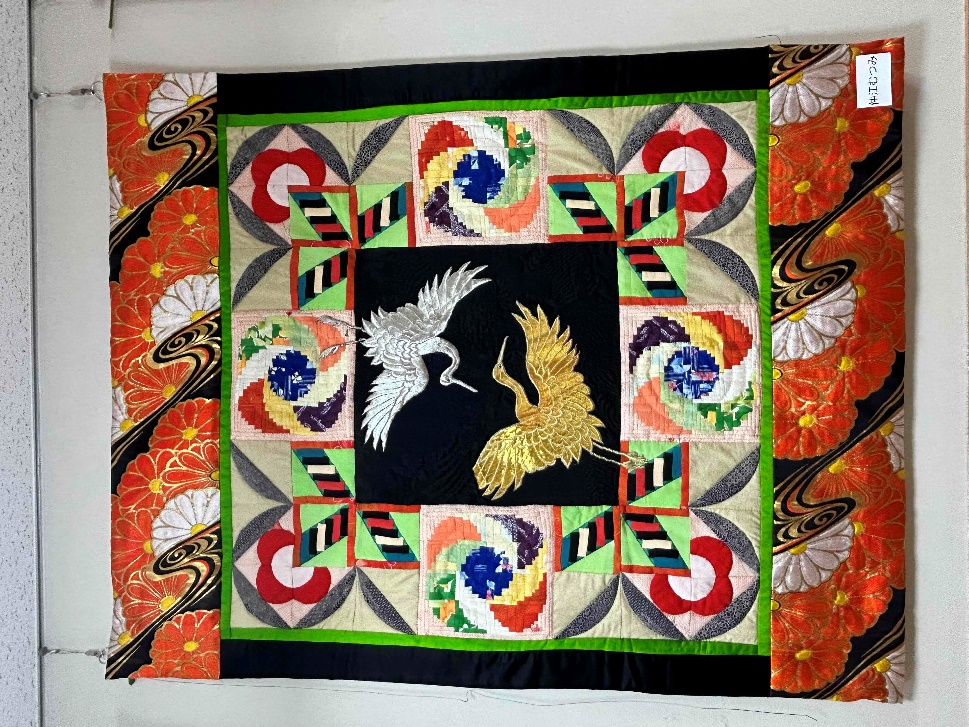 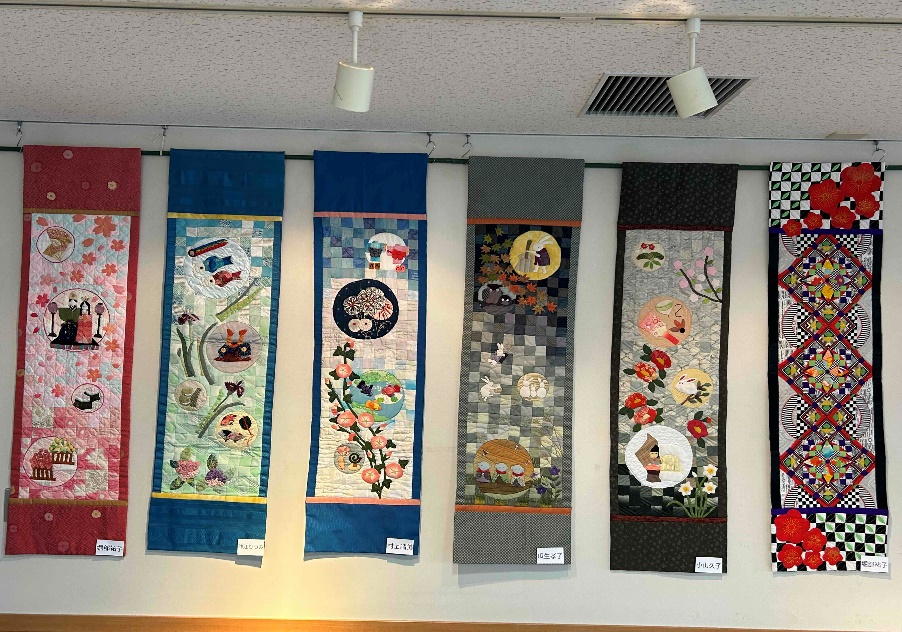 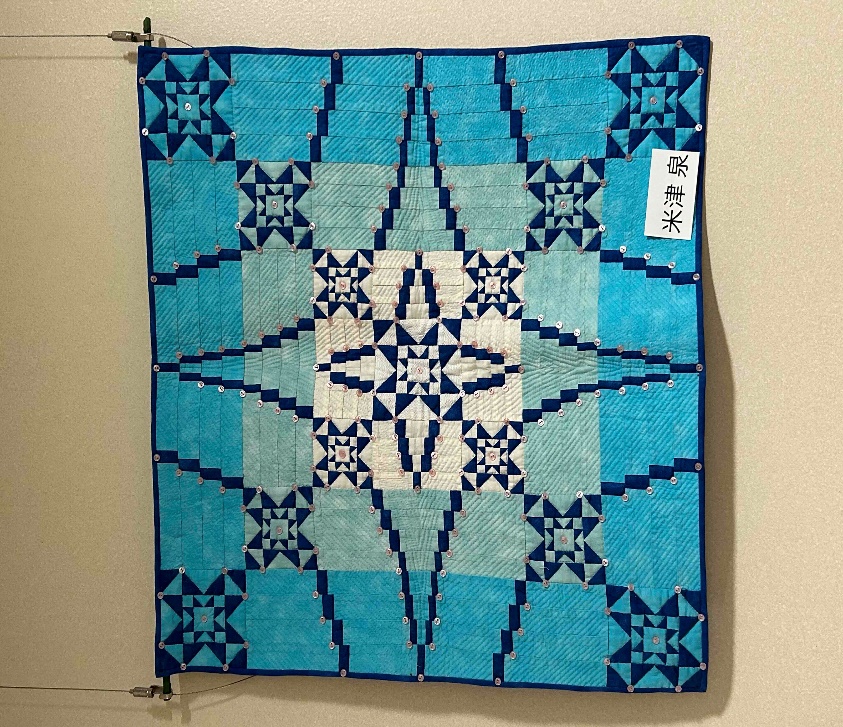 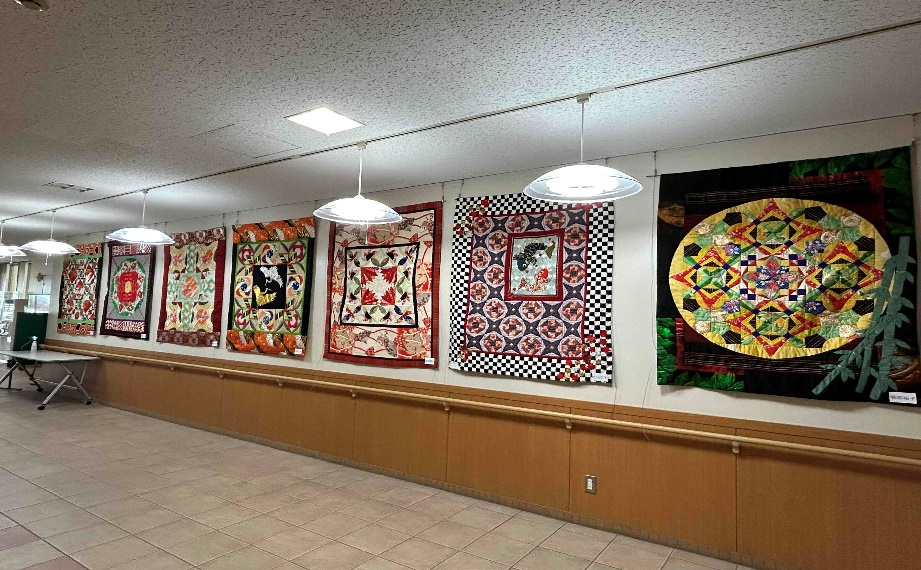 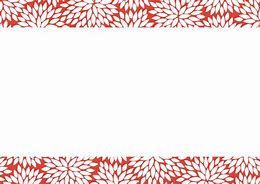 キルトクラブ　ポコ・ア・ポコ
作　品　展
２０２４年
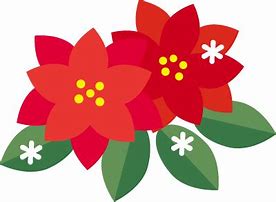 講座・イベントカレンダー
１２
月
hana  cago
フラワーアレンジ作品展
講座・イベント一覧
展
大石五郎　切り絵展
　とき：１２月２日(月)～１２月２０日（金）
　　※最終日は１２時まで
　　場所：エントランスホール
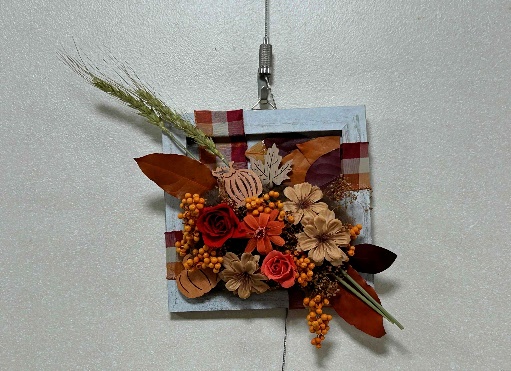 イ
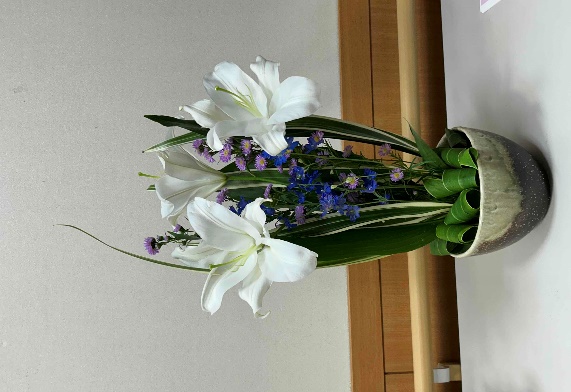 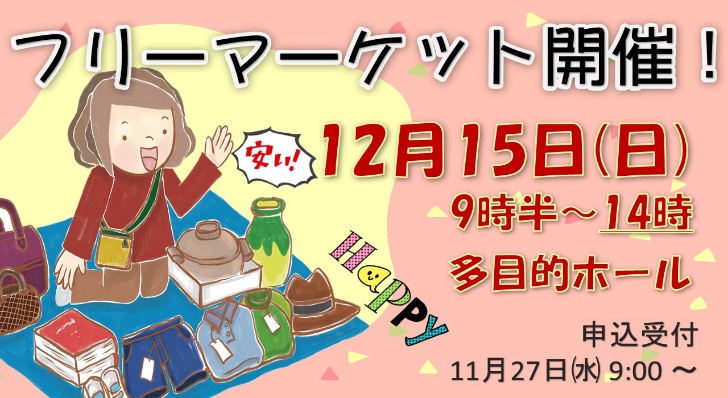 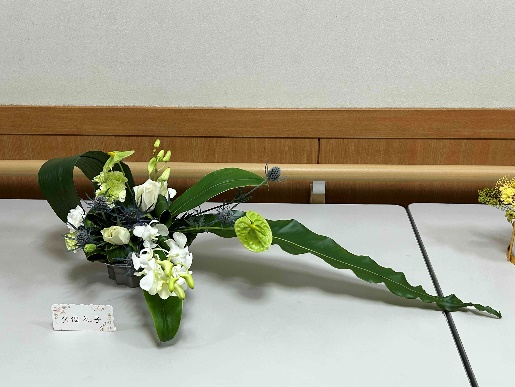 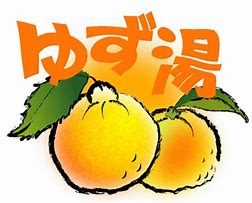 湯
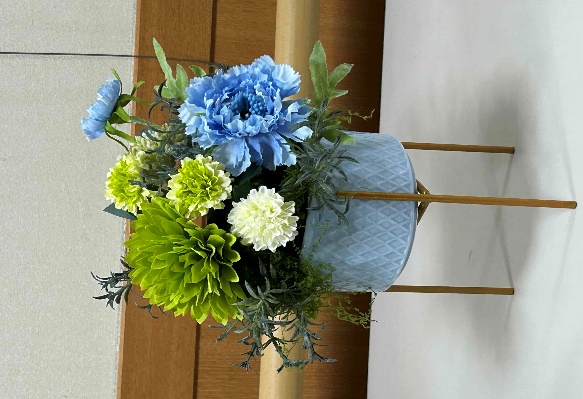 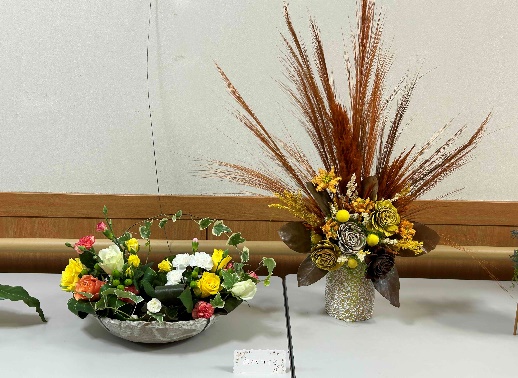 １２月２０日（金）
②
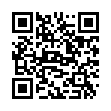 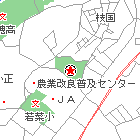 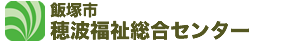 飯塚市穂波福祉
総合センター
ホームページ
［所 　在　 地］〒820－0081　飯塚市枝国402-100
［電 話 番 号］0948-21-6330（代表）
［　Ｆ　Ａ　Ｘ   ］0948-21-6332
［  Ｅ メール  ］iizuka@honami-f.com
［ﾎｰﾑ・ﾍﾟｰｼﾞ］http://honami-f.com

　　指定管理者　㈱トキワビル商会
利用時間/
トレーニングルーム　    午前９時～午後９時
浴室　　　　　　　　         午前１０時～午後９時
大広間・生涯学習室 ・
研修室・多目的ホール　午前９時～午後10時